সবাইকে শুভেচ্ছা
পরিচিতি
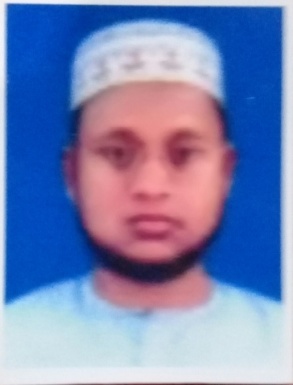 শিক্ষক পরিচিতি
মোঃ জুলফিকার আলী
ইবঃ ক্বারী মৌলভী
নান্দুড়া ফাযিল ডিগ্রি মাদরাসা
আটমূল শিবগঞ্জ বগুড়া।
পাঠ পরিচিতি
বিষয়ঃ কুরআন মাজিদ 
অধ্যায়ঃ ৫ম                                      পাঠঃ তাজবীদ অংশ নুন সাকিন ও তানবীন
সময়ঃ ৫০ মিনিট
ছবি পরিচিতি
ছবি পরিচিতি
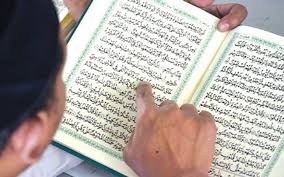 ছবি পরিচিতি
ev”Pv‡K KziAvb wkLv‡”Q
wb‡Riv KziAvb co‡Q
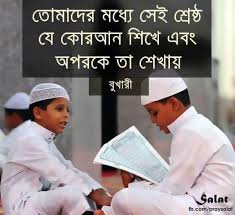 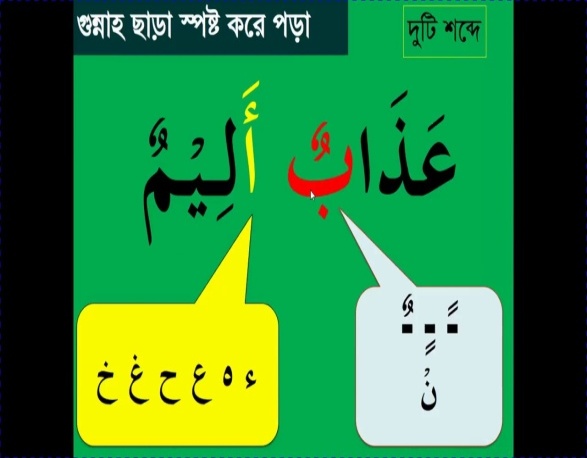 ‡ZjvIqvZ ïbv‡”Q
BRnv‡ii D`vniY
শিখন ফল
এই পাঠ শেষে জানতে পারব।               
   নুন সাকিন ও  তানবীন কি তা জানতে পারব।
নুন সাকিন ও  তানবীনের প্রকার জানতে পারব।
প্রকার গুলোর অর্থ জানতে পারব ।
নুন সাকিন ও তানবীন পড়ার নিয়ম জানতে পারব ।
আজকের পাঠের আলোচনা
প্রতি প্রকারকে তিনটি করে প্রশ্ন করলেই আমরা সঠিক উত্তর পেয়ে যাব। ? 
১। অর্থ কি               ২। কখন হয় ?         ৩। হরফ কয়টি ? 
যেমন : ইজহার অর্থ কি স্পষ্ট করে পড়া। 
কখন হয় : নুন সাকিন ও তানবীনের পরে ইজহারের হরফ থাকলেই ইজহার হয় ।
 ইকলাব অর্থ কি? ইকলাব অর্থ পরিবর্তন করে পড়া ।           ইকলাব কখন হয়? নুন সাকিন ও তানবীনের পরে ইকলাবের হরফ আসলেই পরিবর্তন করে পড়তে হয় من بعد – سميع بصير   ইকলাবের হরফ কয়টি  ইকলাবের হরফ ১ টি -ب   ইখফা অর্থ কি ইখফা অর্থ গুন্নাহ করে  পড়া      ইখফা কখন হয় নুন ও তাবীনের পরে ইখফার হরফ আসলেই গুন্নাহ করে পড়তে হয়। لنْ تفعلو – خيرً كثير   ইখফার হরফ কয়টি ? ইখফার হরফ ১৫টি যথা: ت – ث – ج – د – ذ – ز – س – ش – ص – ض – ط – ظ – ف – ق–
 ইদগাম অর্থ কি ইদগাম অর্থ মিলিয়ে পড়া  ইদগাম কখন হয়  নুন ও সাকিনের পরে ইদগাম হরফ আসেলই মিলিয়ে পড়তে হয় منْ يفعل – قومٌ مسرفون ।                  ।  ইদগামের হরফ কয়টি ? ইদগামের হরফ ৬ টি।যথা - ي – ر – م – ل – و – ن  ইদগাম কত প্রকার কি কি ?  ইদগাম ২ প্রকার ।১। ইদগামে বাগুন্নাহ ২। ইদগামে বেলাগুন্নাহ  ইদগামে বা-গুন্নাহ অর্থ কি? ইদগামে বা- গুন্নাহ অর্থ গুন্নার সহিত মিলাইয়া পড়া।   কখন হয় নুন সাকিন বা তানভীনের পরে ইদগামে বা-গুন্নার ৪টি হরফ হইতে কোন একটি হরফ আসিলে উক্ত নুন সাকিন বা তানভীনকে গুন্নার সহিত মিলাইয়া পড়িতে হয় منْ يفعل – قومٌ مسرفون ।  ইদগামের হরফ কয়টি পড়া। ইদাগামে বা- গুন্নার হরফ ৪টি। যথা:- ي – و – م – ن
 ইদগামে বে-গুন্নাহ অর্থ কি?  ইদগামে বে-গুন্নাহ অর্থ গুন্নাহ ছাড়া মিলাইয়া পড়া।  কখন হয় নুন সাকিন বা তানভীনের পরে ইদগামে বে-গুন্নার ২টি হরফ হইতে কোন একটি হরফ আসিলে উক্ত নুন সাকিন বা তানভীনকে গুন্নাহ ছাড়া মিলাইয়া পড়িতে হয়। رزقاًلكم – منْ ربك   ইদগামে বে-গুন্নার হরফ ২টি। যথা:- ر – ل
নুন সাকিন ও তানবীনের প্রকার গুলো
ইদগাম ও তার প্রকার
এম সি কিউ
ইজহারের উদাহরণ কোন টি?
            			 (ক) من بعد                                    (খ) اَنْعمت                     			 (গ)منْ يفعل 			(ঘ)خيرً كثير 
  مسرفون قومٌ     শব্দটি কিসের উদাহরণ 
             			 (ক) ইজহারের 			(খ) ইকলাবের 			             (গ) ইদগামের			(ঘ) ইখফার
   ইকলাবের হরফ কয়টি              									 (ক) ৬টি				(খ) ১৫টি					 (গ) ৫টি				(ঘ) ১টি

      কয়টি শব্দে ইদগাম হয়না										 (ক) ৪টি				(খ) ৫টি					 (গ) ৬টি	                                             (ঘ) ৭টি
একক কাজ
 ইদগাম কাকে বলে ? উহা কত প্রকার কি কি উদাহরণসহ আলোচনা কর
সবাইকে ধন্যবাদ